Муниципальное дошкольное образовательное автономное учреждение центр развития ребенка – детский сад «Аленький цветочек»
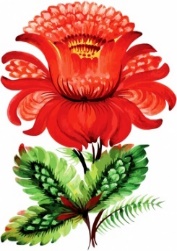 Краткая презентация 
ОБРАЗОВАТЕЛЬНОЙ ПРОГРАММЫ
 ДОШКОЛЬНОГО ОБРАЗОВАНИЯ
МДОАУ црр-д/с «Аленький цветочек»




Пыть-Ях, ХМАО-Югра
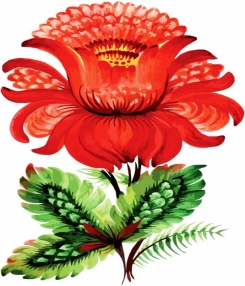 Основная образовательная программа дошкольного образования
Муниципальное дошкольное образовательное автономное учреждение
 центр развития ребенка - детский сад
 «Аленький цветочек»
(МДОАУ црр- д/с «Аленький цветочек»)




















ОБРАЗОВАТЕЛЬНАЯ ПРОГРАММА ДОШКОЛЬНОГО ОБРАЗОВАНИЯ
Муниципального дошкольного образовательного учреждения центр развития ребенка – детский сад «Аленький цветочек»













Пыть-Ях, 2023
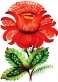 Образовательная программа дошкольного образования МДОАУ црр-д/с «Аленький цветочек» разработана в соответствии с:
- Федеральным государственным образовательным стандартом дошкольного образования (далее - ФГОС ДО),
- Федеральной основной общеобразовательной программой, утвержденной приказом Министерства просвещения Российской Федерации от 25 ноября 2022 г. №1028 (зарегистрирована Министерством юстиции Российской Федерации 28 декабря 2022 г., регистрационный №71847),
- особенностями образовательного учреждения, региона и муниципалитета, образовательных потребностей обучающихся и запросов родителей/законных представителей.
ДОКУМЕНТ ПОДПИСАН ЭЛЕКТРОННОЙ ПОДПИСЬЮ
Сертификат 588BDE4A8EC34803EFA6432CFA0E7F70
Владелец Никонец Инна Ивановна Действителен с 23.06.2023 по 15.09.2024
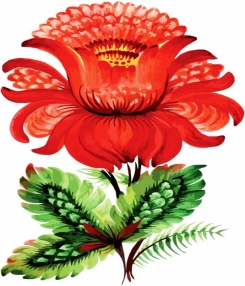 Основная образовательная программа дошкольного образования включает в себя:
- рабочую программу воспитания;
          - режим и распорядок дня всех возрастных групп;
          - календарный план воспитательной работы.
Программа реализуется на государственном языке Российской Федерации (ст.14 ФЗ «Об образовании в РФ»)
Программа реализуется в течение всего времени пребывания детей в
 организации, в режиме 5-дневной рабочей недели,
 с 12 часовым пребыванием детей в ДОО, с 07.00 до 19.00.
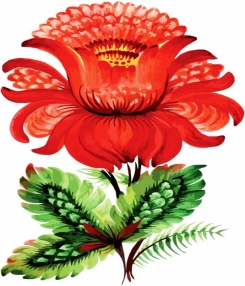 Программа предполагает возможность начала освоения детьми содержания образовательных областей на любом этапе ее реализации:
ранний возраст (1 – 2 года)
ранний возраст ( 2 -3 года)
дошкольный возраст (3-4 года) 
дошкольный возраст (4-5 лет) 
дошкольный возраст (5-6 лет)
дошкольный возраст (6-7 (8) лет) 
Программа учитывает индивидуальные потребности ребенка, 
связанные с его жизненной ситуацией и состоянием здоровья,
 определяющие особые условия получения им образования, 
индивидуальные потребности отдельных категорий детей, 
в том числе с ограниченными возможностями здоровья
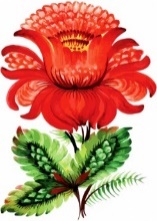 Основная образовательная программа дошкольного образования
Программа разработана в соответствии с:
- Федеральным законом от 29.12.2012г. № 273-ФЗ «Об образовании в Российской Федерации» (далее- ФЗ №273 "Об образовании в РФ).
- Приказом Министерства образования и науки РФ от 17.10.2013г. № 1155 «Об утверждении федерального государственного образовательного стандарта дошкольного образования» (далее- ФГОС ДО).
- Приказом Министерства образования и науки РФ от 31.07.2020г №373 «Об утверждении Порядка организации и осуществлении образовательной деятельности по основным общеобразовательным программам – образовательным программам дошкольного образования».
- Приказом Министерства образования и науки РФ от 28.12.2010г. № 2106 «Об утверждении и введении в действие федеральных требований к образовательным учреждениям в части охраны здоровья обучающихся, воспитанников».
- Санитарно-эпидемиологическими правилами и нормативами СанПиН 2.4.3648-20 «Санитарно-эпидемиологическими требованиями к организациям воспитания и обучения, отдыха и оздоровления детей и молодежи» от 28.09.2020г. 
- Санитарными правилами и нормами СанПиН 1.2.3685-21 «Гигиенические нормативы и требования к обеспечению безопасности и (или) безвредности для человека факторов среды обитания».
- Действующим законодательством и локальными актами МДОАУ црр - д/с «Аленький цветочек».
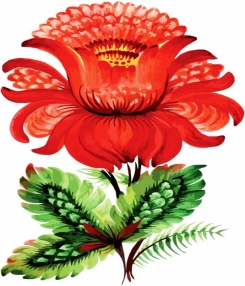 Муниципальное дошкольное образовательное автономное учреждение центр развития ребенка – детский сад «Аленький цветочек»
Целью Программы является разностороннее развитие ребенка в период дошкольного детства с учетом возрастных и индивидуальных особенностей на основе духовно-нравственных ценностей российского народа, исторических и национально- культурных традиций.

К традиционным российским духовно-нравственным ценностям относятся, прежде всего, жизнь, достоинство, права и свободы человека, патриотизм, гражданственность, служение Отечеству и ответственность за его судьбу, высокие нравственные идеалы, крепкая семья, созидательный труд, приоритет духовного над материальным, гуманизм, милосердие, справедливость, коллективизм, взаимопомощь и взаимоуважение, историческая память и преемственность поколений, единство народов России.
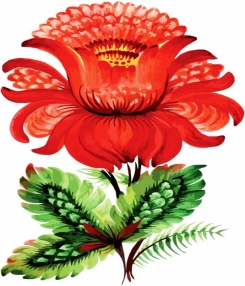 Цель Программы достигается через решение следующих задач
- обеспечение единых для Российской Федерации содержания ДО и планируемых результатов освоения образовательной программы ДО;
- приобщение детей (в соответствии с возрастными особенностями) к базовым ценностям российского народа - жизнь, достоинство, права и свободы человека, патриотизм, гражданственность, высокие нравственные идеалы, крепкая семья, созидательный труд, приоритет духовного над материальным, гуманизм, милосердие, справедливость, коллективизм, взаимопомощь и взаимоуважение, историческая память и преемственность поколений, единство народов России; создание условий для формирования ценностного отношения к окружающему миру, становления опыта действий и поступков на основе осмысления ценностей;
- построение (структурирование) содержания образовательной деятельности на основе учета возрастных и индивидуальных особенностей развития;
- создание условий для равного доступа к образованию для всех детей дошкольного возраста с учетом разнообразия образовательных потребностей и индивидуальных возможностей;
- охрана и укрепление физического и психического здоровья детей, в том числе их эмоционального благополучия;
- обеспечение развития физических, личностных, нравственных качеств и основ патриотизма, интеллектуальных и художественно-творческих способностей ребенка, его инициативности, самостоятельности и ответственности;
- обеспечение психолого-педагогической поддержки семьи и повышение компетентности родителей (законных представителей) в вопросах воспитания, обучения и развития, охраны и укрепления здоровья детей, обеспечения их безопасности;
- достижение детьми на этапе завершения ДО уровня развития, необходимого и достаточного для успешного освоения ими образовательных программ начального общего образования.
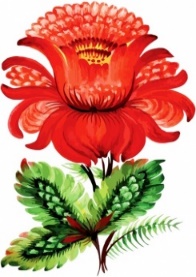 Образовательная деятельность по Программе осуществляется в различных видах деятельности
дидактические и сюжетно-дидактические, развивающие, подвижные игры, игры-путешествия, игровые проблемные ситуации, игры-инсценировки, игры-этюды и пр.
Игровая деятельность
познание детьми объектов живой и неживой природы, предметного и социального мира (мира взрослых и детей, деятельности людей, знакомство с семьей и взаимоотношениями людей, городом, страной и другими странами), безопасного поведения, освоение средств и способов познания (моделирования, экспериментирования), сенсорное и математическое развитие детей
Познавательно-исследовательская деятельность
развитие свободного общения детей и освоение всех компонентов устной речи, освоение культуры общения и этикета, воспитание толерантности, подготовки к обучению грамоте (в старшем дошкольном возрасте).
Коммуникативная деятельность
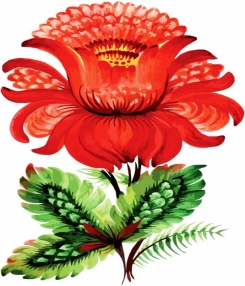 Образовательная деятельность по Программе осуществляется в различных видах деятельности
Конструирование из бумаги, из строительного материала, из конструктора, рисование, лепка, аппликация
Конструирование и изобразительная деятельность
Знакомство детей с изобразительным искусством, развитием способности художественного восприятия, театрализация, драматизация
Художественно-творческая деятельность
Слушание музыки, пение, песенное творчество, музыкально-ритмические движения, танцевально-игровое творчество, игра на детских музыкальных инструментах.
Музыкальная деятельность
Двигательная  деятельность
Занятия физической культурой, зарядкой, подвижные игры, двигательная активность на прогулке
Восприятие художественной литературы и фольклора
Чтение, прослушивание, рассказывание
Программа определяет содержательные линии образовательной деятельности, реализуемые ДОУ по основным направлениям развития детей дошкольного возраста
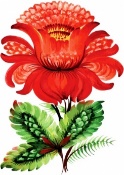 Социально-коммуникативное развитие
Речевое развитие
ФИЗИЧЕСКОЕ РАЗВИТИЕ
ПОЗНАВАТЕЛЬНОЕ 
РАЗВИТИЕ 
.
Художественно-эстетическое  развитие
В каждой образовательной области сформулированы задачи и содержание образовательной деятельности, предусмотренное для освоения в каждой возрастной группе детей в возрасте от двух месяцев до семи - восьми лет.
 Представлены задачи воспитания, направленные на приобщение детей к ценностям российского народа, формирование у них ценностного отношения к окружающему миру.
Программа простроена на принципах, установленных ФГОС ДО:
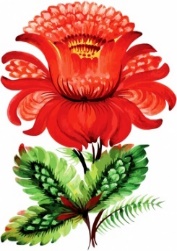 полноценное проживание ребенком всех этапов детства (младенческого, раннего и дошкольного возрастов), обогащение (амплификация) детского развития;
построение образовательной деятельности на основе индивидуальных особенностей каждого ребенка, при котором сам  ребенок  становится активным  в выборе содержания своего образования, становится субъектом образования;
содействие и сотрудничество детей и родителей (законных представителей), совершеннолетних членов семьи, принимающих участие в воспитании детей младенческого, раннего и дошкольного возрастов, а также педагогических работников (далее вместе - взрослые);
признание ребенка полноценным участником (субъектом) образовательных отношений;
поддержка инициативы детей в различных видах деятельности;
сотрудничество ДОУ с семьей;
приобщение детей к социокультурным нормам, традициям семьи, общества и государства;
формирование познавательных интересов и познавательных действий ребенка в различных видах деятельности;
возрастная адекватность дошкольного образования (соответствие условий, требований, методов возрасту и особенностям развития);
учет этнокультурной ситуации развития детей.
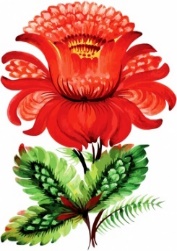 В Программе обозначены планируемые результаты освоения  Программы
Планируемые результаты освоения Программы представляют собой возрастные характеристики возможных достижений ребенка дошкольного возраста на разных возрастных этапах      и к завершению ДО
Планируемые результаты по освоению Программы соответствуют     целевым ориентирам, обозначенными в
 ФГОС ДО
В соответствии с периодизацией психического развития ребенка согласно культурно-исторической психологии, дошкольное детство подразделяется на три возраста:
- младенческий (первое и второе полугодия жизни),
 ранний (от одного года до трех лет),
- дошкольный возраст (от трех до семи лет)
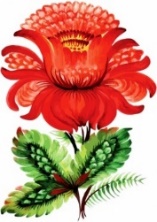 В рамках реализации Программы проводится педагогическая диагностика  достижения планируемых результатов
Педагогическая диагностика проводится в виде мониторинга, что предполагает непрерывный процесс наблюдения, а также учёта критериев и показателей, а фиксация данных проводится на начало и конец учебного года.
Результаты педагогической диагностики (мониторинга) используются исключительно для решения следующих образовательных задач:
- индивидуализации образования (в том числе поддержки ребёнка, построения его образовательной траектории или профессиональной коррекции особенностей его развития);
- оптимизации работы с группой детей.
Педагогическая диагностика проводится в ходе наблюдений за активностью детей в спонтанной и специально организованной деятельности
Инструментарий для педагогической диагностики — карты наблюдений детского развития, позволяющие фиксировать индивидуальную динамику и перспективы развития каждого ребенка
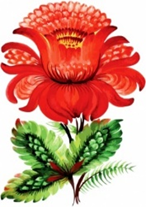 Программа включает три основных раздела
Целевой раздел  
включает в себя:
 - пояснительную записку (цели, задачи Программы, - принципы и подходы к ее формированию, значимые для разработки и реализации  Программы характеристики);
- планируемые результаты освоения Программы
Содержательный раздел
включает в себя:
- описание образовательной деятельности в соответствии с направлениями развития ребенка в пяти образовательных областях;
- описание вариативных форм, способов, методов и средств реализации Программы;
- описание образовательной деятельности по профессиональной коррекции нарушений развития детей;
- особенности взаимодействия педагогического коллектива с семьями воспитанников;
- Программу воспитания.
Организационный раздел
включает в себя:
- описание материально-технического обеспечения Программы;
- обеспеченность методическими материалами и средствами обучения и воспитания;
- распорядок  дня;
- особенности традиционных событий, праздников, мероприятий;
- особенности организации развивающей предметно-пространственной среды
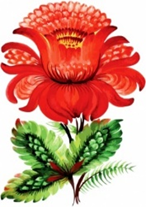 В соответствии с требованиями ФГОС ДО Программа состоит:
Обязательная часть: 
(объем не менее 60% от общего объема)
Федеральная основная общеобразовательная программа дошкольного образования, утвержденная приказом Министерства просвещения Российской Федерации от 25 ноября 2022 г. №1028 (зарегистрирована Министерством юстиции Российской Федерации 
28 декабря 2022 г., 
регистрационный №71847)
Вариативная часть – часть формируемая участниками образовательных отношений 
(объем не более 40% от общего объема)
- Парциальная программа 
«Юный Эколог» С.Н. Николаева,
- Программа  «Экономическое воспитание дошкольников: формирование предпосылок финансовой грамотности» Л.В. Стахович, Е.В. Семенкова, Л.Ю. Рыжановская,
- Программа «Ладушки», составленной на основе программы авторов И.М. Каплуновой, И.А. Новоскольцевой
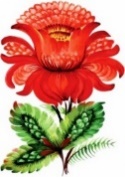 В Программе обозначены особенности взаимодействия с семьями воспитанников
Главными целями взаимодействия педагогического коллектива 
МДОАУ црр-д/с «Аленький цветочек» с семьями обучающихся 
дошкольного возраста являются:
- обеспечение психолого-педагогической поддержки семьи и повышение компетентности родителей (законных представителей) в вопросах образования, охраны и укрепления здоровья детей младенческого, раннего и дошкольного возрастов;
- обеспечение единства подходов к воспитанию и обучению детей в условиях ДОО и семьи; повышение воспитательного потенциала семьи.
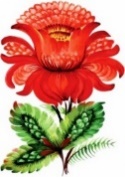 Направления взаимодействия с родителями
получение и анализ данных о семье каждого обучающегося, ее запросах в отношении охраны здоровья и развития ребенка; об уровне психолого-педагогической компетентности родителей (законных представителей); а также планирование работы с семьей с учетом результатов проведенного анализа; согласование воспитательных задач.
ДИАГНОСТИКО-аналитическОЕ
просвещение родителей (законных представителей) по вопросам особенностей психофизиологического и психического развития детей младенческого, раннего и дошкольного возрастов; выбора эффективных методов обучения и воспитания детей определенного возраста; ознакомление с актуальной информацией о государственной политике в области ДО, включая информирование о мерах господдержки семьям с детьми дошкольного возраста; информирование об особенностях реализуемой в ДОУ образовательной программы; условиях пребывания ребенка в группе ДОУ; содержании и методах образовательной работы с детьми.
ПРОСВЕТИТЕЛЬСКОЕ
консультирование родителей (законных представителей) по вопросам их взаимодействия с ребенком, преодоления возникающих проблем воспитания и обучения детей, в том числе с ООП в условиях семьи; особенностей поведения и взаимодействия ребенка со сверстниками и педагогом; возникающих проблемных ситуациях; способам воспитания и построения продуктивного взаимодействия с детьми младенческого, раннего и дошкольного возрастов; способам организации и участия в детских деятельностях, образовательном процессе и другому.
консультативное
сотрудничество в реализации некоторых образовательных задач, вопросах организации РППС и образовательных мероприятий; поддержку образовательных инициатив родителей (законных представителей) детей младенческого, раннего и дошкольного возрастов; разработку и реализацию образовательных проектов ДОО совместно с семьей.
Совместная деятельность
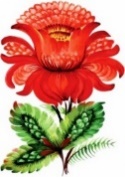 Программа включает коррекционно-развивающую работу с воспитанниками
Коррекционно-развивающая работа с дошкольниками предполагает чёткую организацию пребывания детей в ДОО, правильное распределение нагрузки в течение дня, координацию и преемственность в работе узких специалистов и воспитателя.
Учителя-логопеды, педагог-психолог, учитель-дефектолог, тьютор - являются организаторами и координаторами коррекционно-развивающей работы
КРР строится дифференцированно в зависимости от имеющихся у обучающихся дисфункций и особенностей развития (в познавательной, речевой, эмоциональной, коммуникативной, регулятивной сферах) и предусматривает индивидуализацию психолого-педагогического сопровождения
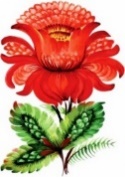 Программа воспитания
Программа воспитания является компонентом Образовательной программы дошкольного образования МДОАУ црр-д/с «Аленький цветочек» и призвана помочь всем участникам образовательных отношений реализовать воспитательный потенциал совместной деятельности. 
Программа воспитания предусматривает приобщение детей к традиционным ценностям российского общества - жизнь, достоинство, права и свободы человека, патриотизм, гражданственность, служение Отечеству и ответственность за его судьбу, высокие нравственные идеалы, крепкая семья, созидательный труд, приоритет духовного над материальным, гуманизм, милосердие, справедливость, коллективизм, взаимопомощь и взаимоуважение, историческая память и преемственность поколений, единство народов России.
В Программе воспитания прописан Уклад ДОО, принципы воспитания, образ ДОО, особенности взаимодействия всех участников воспитательного процесса (воспитанники, родители, педагоги, социальные партнеры организации), ключевые правила ДОО, традиции и ритуалы, организация предметно-пространственной среды. В Программе воспитания представлен календарный план воспитательной работы.
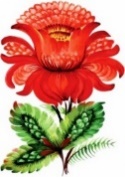 Педагоги нашего учреждения, признавая уникальность дошкольного детства, как важнейшего этапа в общем развитии человека, ориентируются на обеспечение полного проживания детьми дошкольного детства как самоценного, значимого самого по себе этапа жизни каждого ребенка
Для поддержки детской инициативы педагог поощряет свободную самостоятельную деятельность детей, основанную на детских интересах и предпочтениях.
Программа предполагает возможность у ребенка исследовать, играть, лепить, рисовать, сочинять, петь, танцевать, конструировать, ориентируясь на собственные интересы, позволяет обеспечить такие важные составляющие эмоционального благополучия ребенка ДОУ как уверенность в себе, чувство защищенности, комфорта, положительного самоощущения
Программа предлагает комплекс мер по психолого-педагогическому сопровождению обучающихся, включающий психолого-педагогическое обследование, проведение индивидуальных и групповых коррекционно-развивающих занятий, а также мониторинг динамики их развития.
Реализацию Программы обеспечивают педагоги ДОУ, воспитатели, педагог-психолог, учитель-дефектолог, учителя-логопеды и инструктор по физической культуре, музыкальный руководитель, тьютор, социальный педагог.